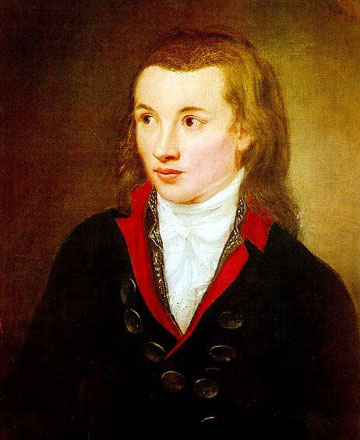 2nd NOVALIS Workshop
W. Hillert
02.06.2023
Wenn die Theorie auf die Erfahrung warten sollte, käme sie nie zustande.
Infos for Today
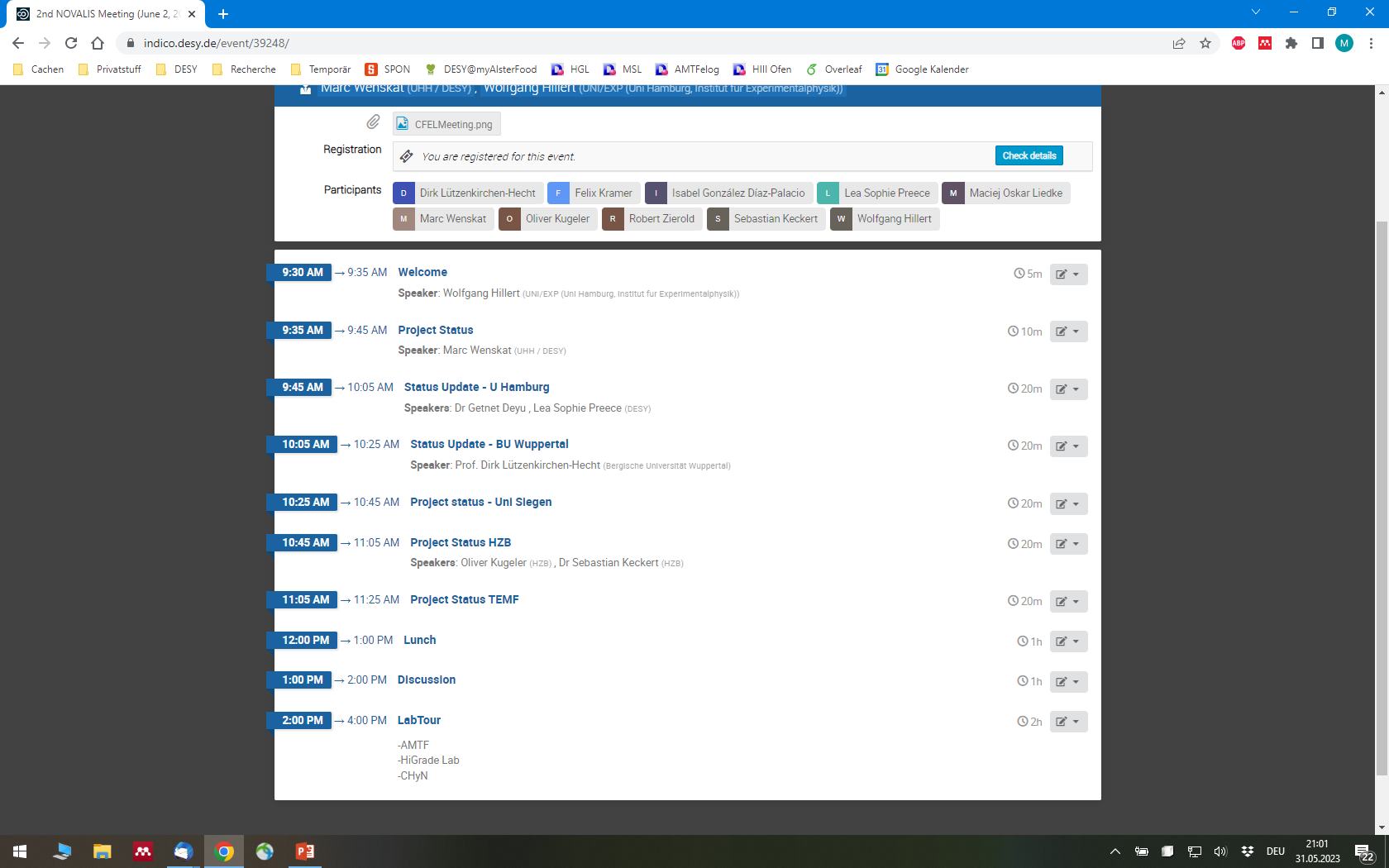 ← Two locations possible
← Who is interested?
Two canteenas possible
CFEL Canteen:
in-house
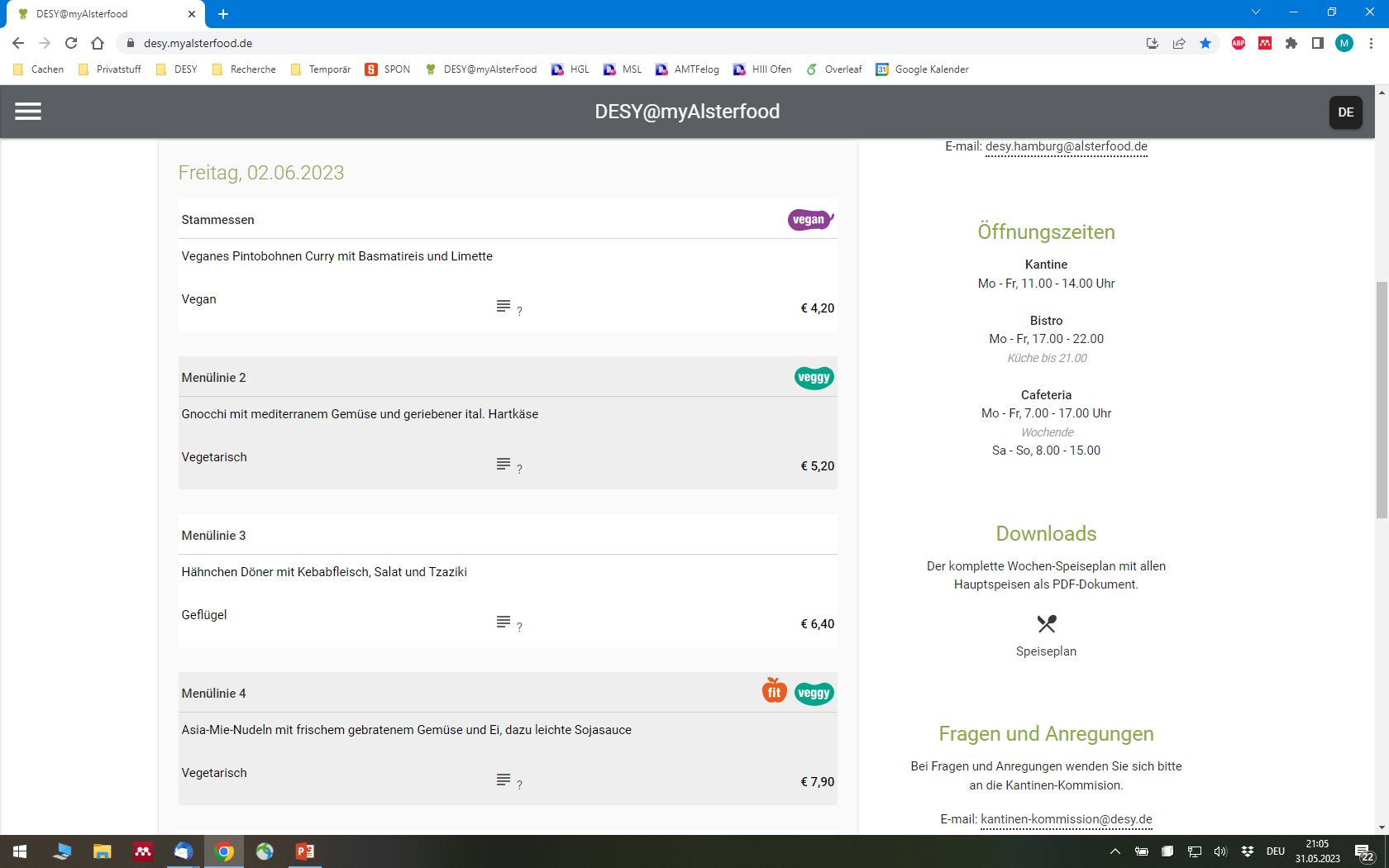 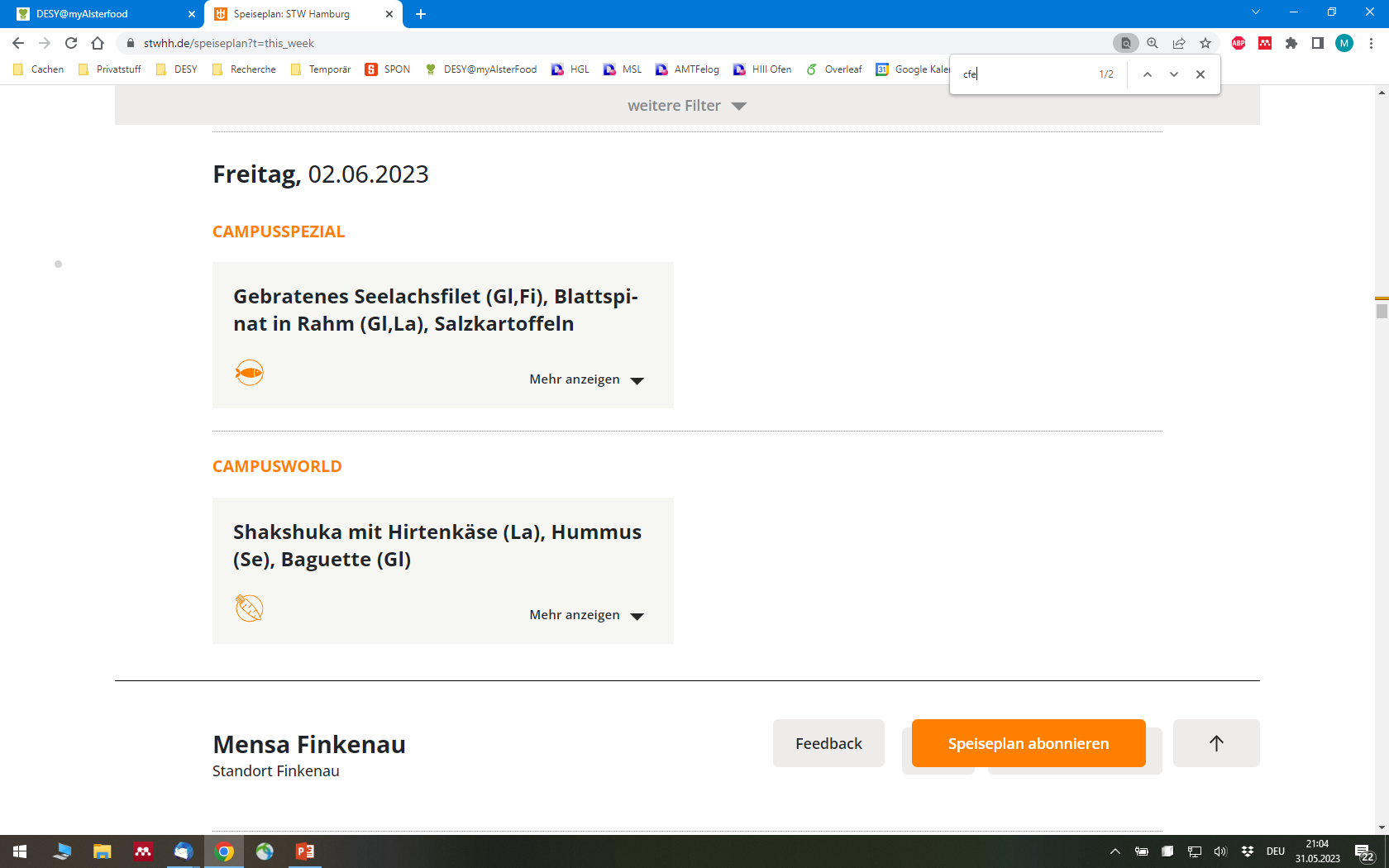 DESY Canteen:
Bldg. 9
Our Milestones for the next report in 2024
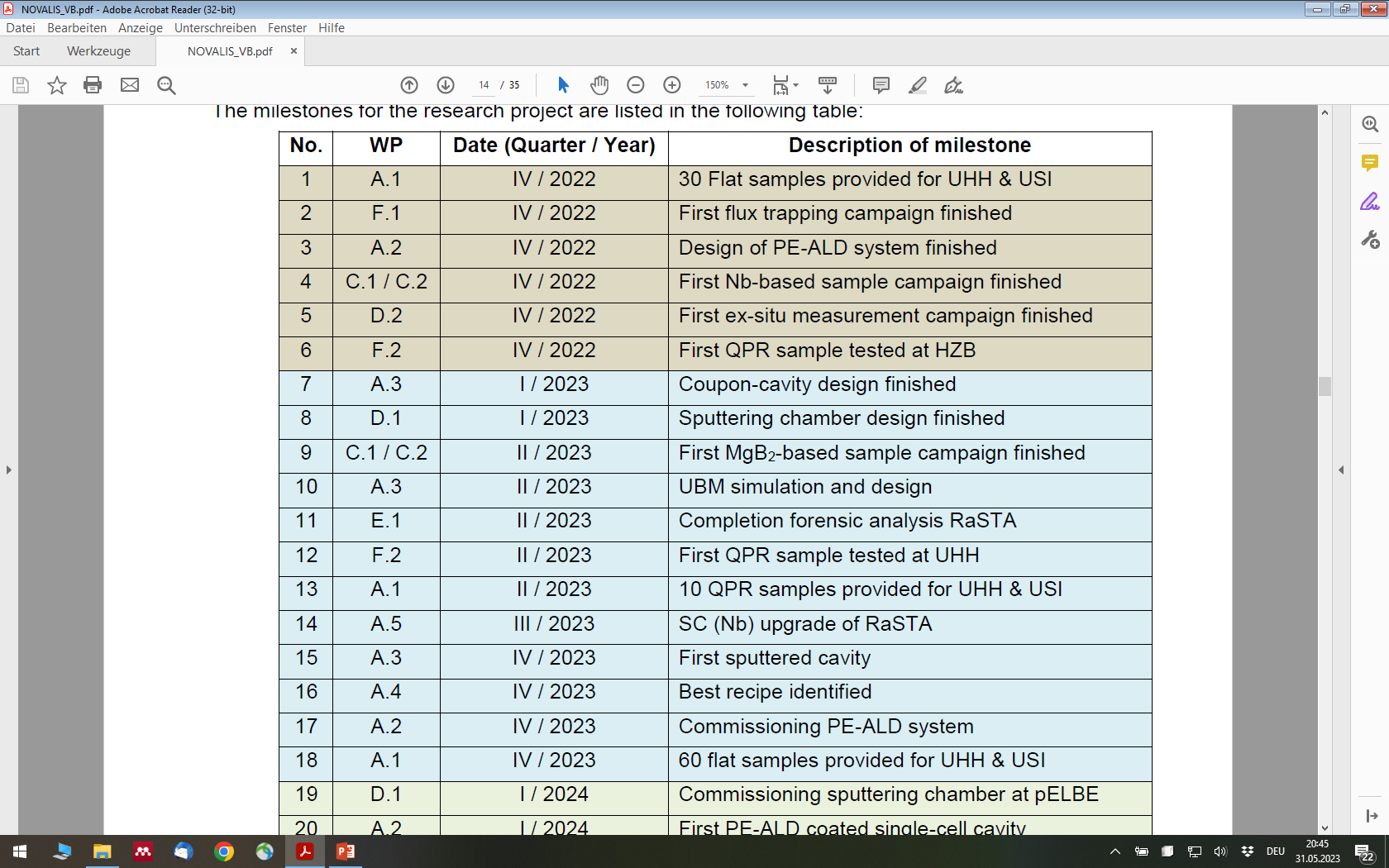 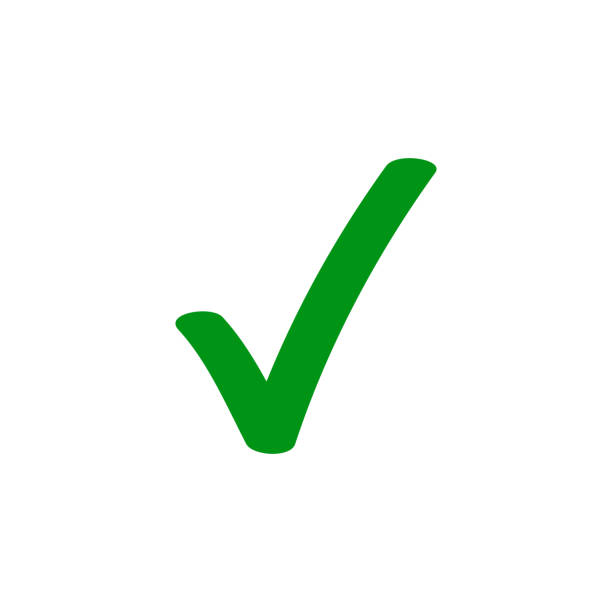 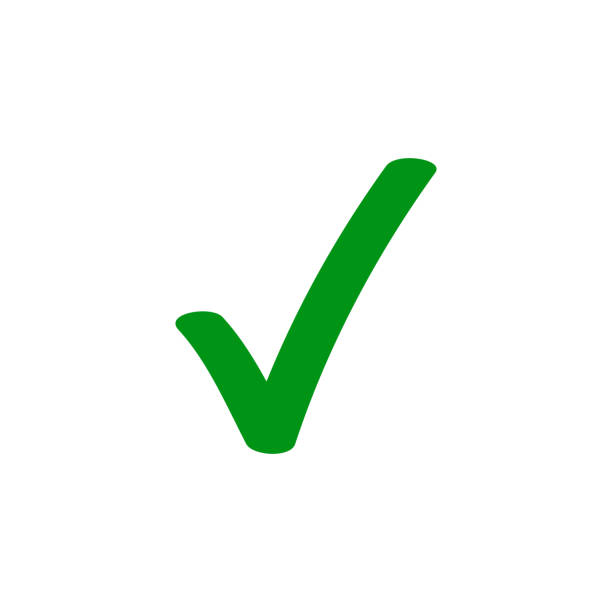 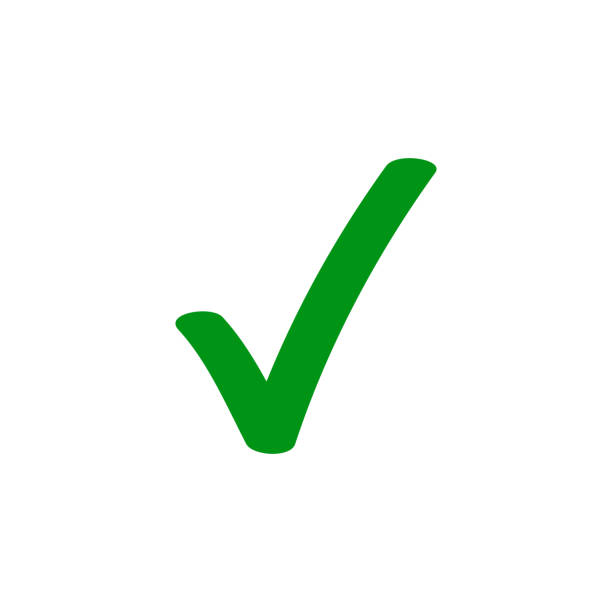